PROJEKT EDUKACYJNY
„Co można zrobić i w jaki sposób zachęcić uczniów do czynnego uprawiania sportu?”
PREZENTACJA PRZEDSTAWICIELEK Z FIRMY „FOREVER”
Z tej prezentacji dowiedzieliśmy się:
Jakie są zamienniki w pożywieniu
Jakie są osiągnięcia polskich sportowców
Jak zdrowo się odżywiać
Jakich kosmetyków używać
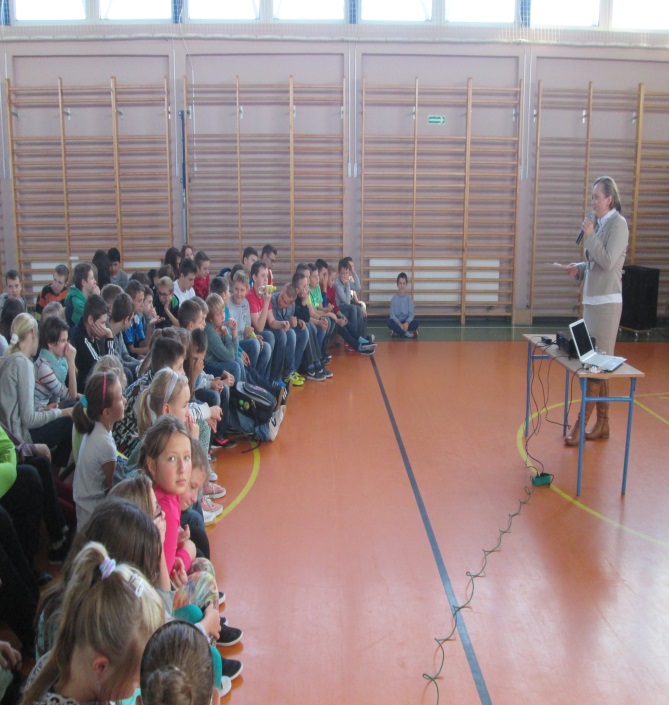 Na koniec wręczyliśmy Paniom podziękowania
Spotkanie z piłkarzami i trenerami GKS Katowice
Na początku mieliśmy przyjemność przeprowadzenia wywiadu, w którym brali udział trenerzy i zawodnicy:
I TRENER 
SKOWRONEK
ARTUR
II TRENER
MOKRY
GRZEGORZ
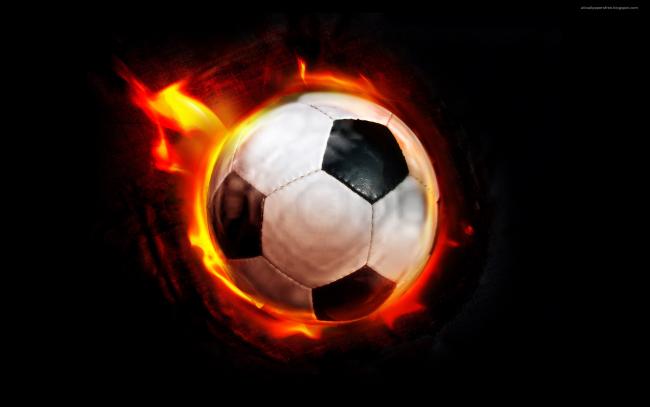 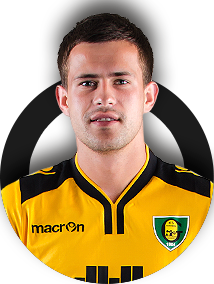 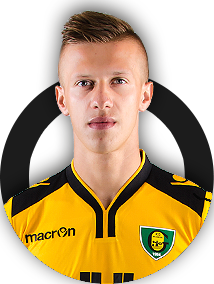 PIŁKARZE:
PIETRZAK 
RAFAŁ
DUDA
SŁAWOMIR
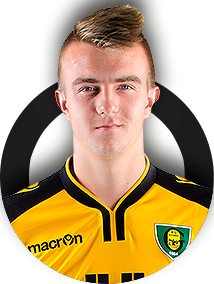 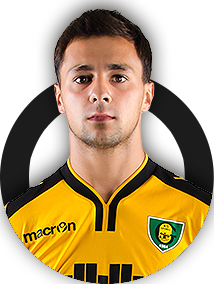 BĘTKOWKI
KAMIL
CZERWIŃSKI
ALAN
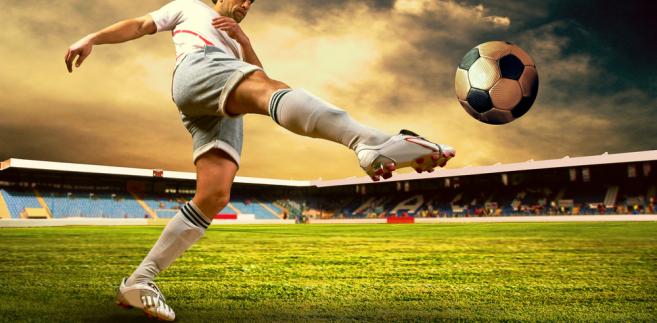 Z tego wywiadu uzyskaliśmy odpowiedzi na pytania:
Od którego roku życia zaczął Pan trenować?
Ile Panowie zarabiają?
Jakich Państwo mieli idolów?
Ile czasu Panowie poświęcają czasu na treningi?
Później nasi uczniowie mieli okazje uczestniczyć w zajęciach i grze z udziałem zaproszonych zawodników klubu GKS Katowice
Na zakończenie zrobiliśmy sobie wspólne zdjęcia
Spotkanie z ,Spotkanie z Panią z Stacji Sanitarno-Epidemiologicznej
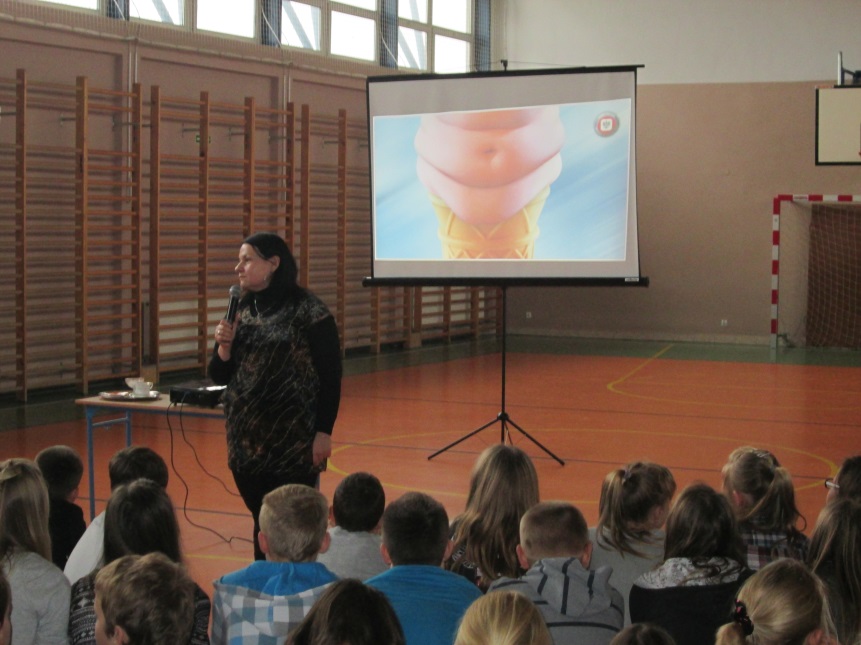 Z tej prezentacji dowiedzieliśmy się:
Jak zdrowo się odżywiać
Jakie są skutki złego żywienia
Jakie są skutki nadmiernego odchudzania się
Wszyscy zadawaliśmy pytania, na które padały bardzo ciekawe odpowiedzi
Byliśmy bardzo zadowoleni z tak bardzo pouczających tematów
Na zakończenie całej prezentacji złożyliśmy serdeczne podziękowania.
Jeszcze jednym z  bardzo ciekawych punktów projektu było przeprowadzenie testu pomiaru wydolności.
Do ćwiczenia uczniowie podeszli bardzo energicznie.
Taki rodzaj testu, który jest pomiarem wydolności  zainteresował bardzo wielu uczniów.
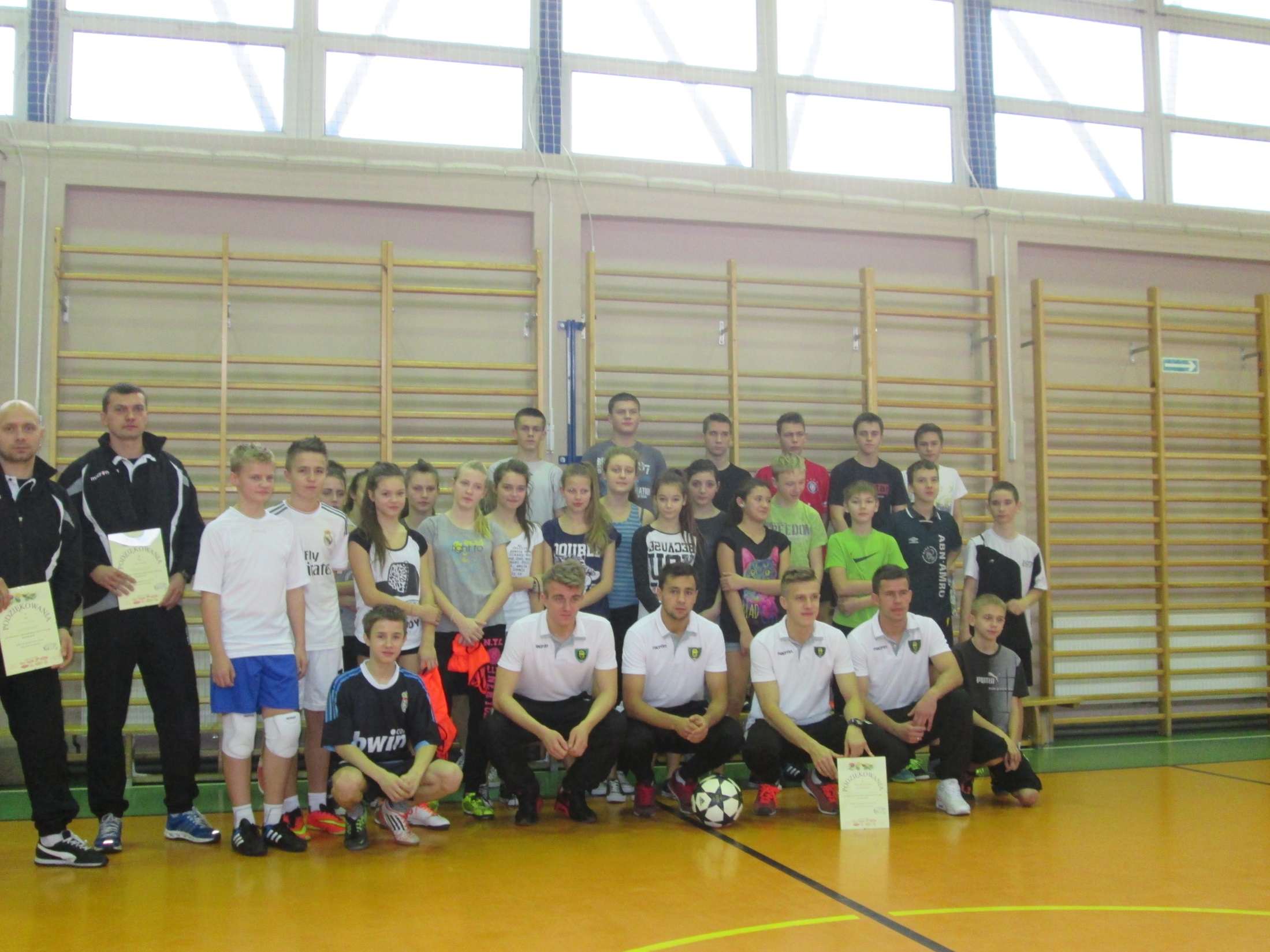 Cały Projekt bardzo nam się podobał i mamy nadzieje na więcej takich projektów.
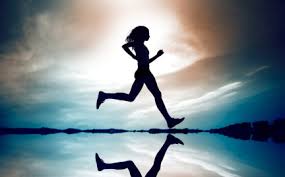 Prezentację przygotowała grupa I

Wiktoria Skotniczna
Sadzawicka Andżelika
Szlęzak Justyna
Sroka Dawid
Pankowski Daniel